Informal document GRSP-69-05
69th  GRSP, 17-21 May 2021
agenda item 19
Submitted by Spain
Status Report of theInformal Working Group onSafer Transport of Children in Buses and Coaches(IWG-STCBC)
69th GRSP Session
17 – 21 May 2021
Chair: Marta Anglès , SPAIN
Secretary: FARID BENDJELLAL, CLEPA
Informal Working Group
1st IWG-STCBC meeting
Date: 9th July 2019Location: Ministerio de Industria, Comercio y Turismo , Madrid, Spain

2nd IWG-STCBC meeting
Date: 30th October 2019Location: Applus IDIADA, Tarragona, Spain

3rd IWG-STCBC meeting
Date: 16th-17th January 2020Location:  Clepa Offices, Brussels
4th IWG-STCBC meeting
Date: 29th Octubre 2020Location: Online meeting

5th IWG-STCBC meeting
Date: 28th January 2021Location: Online meeting

6th IWG-STCBC meeting
Date: 22nd April 2021Location: Online meeting
Timeline
Plan and Schedule
2019
2020
2021
2022
2023
11 12
1  2  3  4  5  6  7  8  9  10  11  12
1  2  3  4  5  6  7  8  9  10  11  12
1  2  3  4  5  6  7  8  9  10  11  12
1  2  3  4  5  6
189
190
180
183
181
182
WP.29


GRSP


IWG
184
185
186
187
188
66
67
68
70
71
69
72
Formal Doc.
9
8
5
3
4
6
7
10
11
Informal Doc.
IWG submission of  new regulation
IWG creation approved
Key elements
Test configurations: Frontal impact and rollover

Retention system: 2-point belt and 3-point belts

Consideration of the CRS (if needed): R-129 approved CRS

Test method

Compatibility of R-16 fixtures
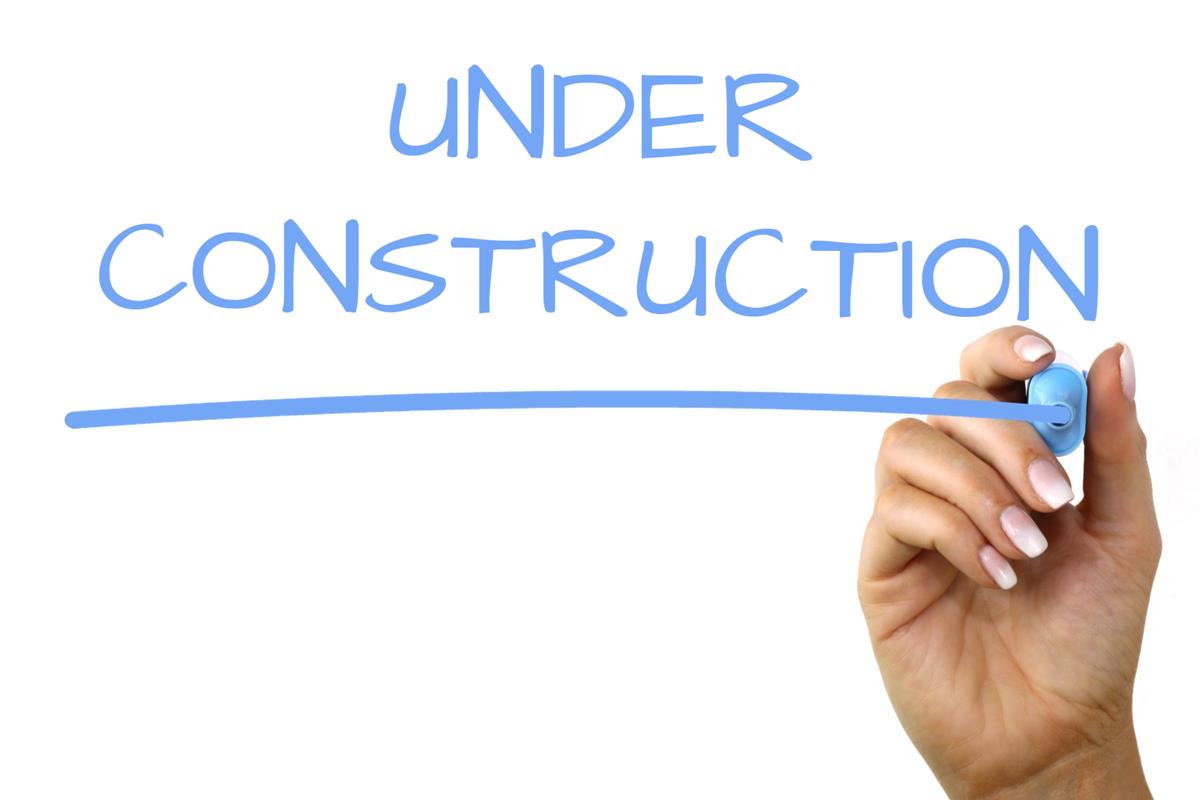 4
On going tasks
Market overview of seat belt installation 

Market overview on children using Bus/Coach

Possibility to install CRS in the Bus/Coach

Analysis of the test pulse to be used for frontal impact

Testing phase
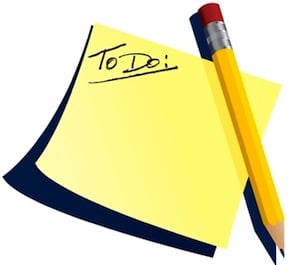 5
ISO Envelopes compatibility
CAD study was performed by OICA using the UN R-16 envelopes
	The study showed some incompatibilities which mean loosing 1 seat row 	when 1 	seat 	row is dedicated to install CRS. 

Physical installation of different size of CRS to be 
	performed in a Bus/Coach to verify the 
	compatibility/incompatibility
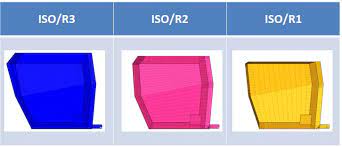 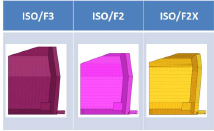 6
Test pulse
Technical study to review the appropriateness of crash pulses used in current EU legislation 


The group will review the test pulse proposed according to the European Commission study.
7
Tests and tests results
CRSs: Infant carrier, toddler, booster cushion
Dummies: Q1.5, Q3, Q6 and Q10
Test configuration: 
2pts vs. 2pts + CRS, 
2 rows of seats
Distance between seat  R80
R80 test pulse
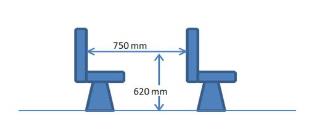 8
Discussion
9
Next IWG Meeting
7th IWG-STCBC meeting
Date: 7th September 2021Location: Online
10
Next Steps
ISO envelope compatibility

Physical installation of CRS in Bus/Coach environment

Analysis of the test pulse for frontal impact

Tests using 3-point belts seats
11
Thank you for your attention!
12